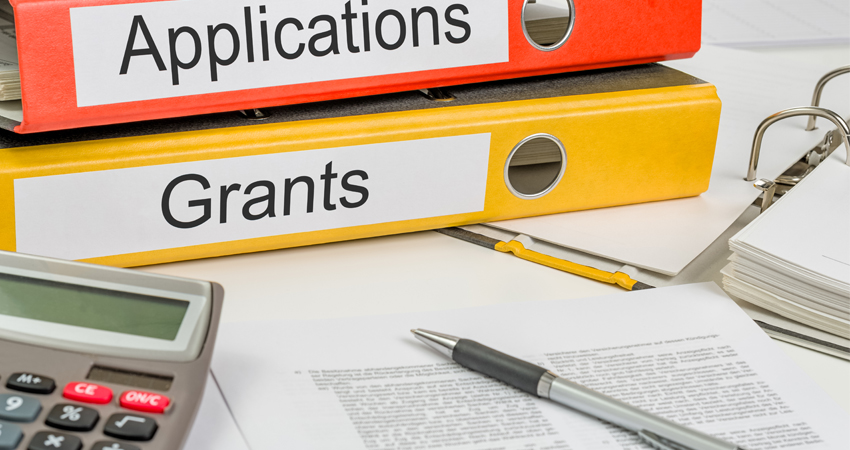 Grant Writing: An OverviewAaron J Diehr, PhD, CHESaaron@siu.edu
Overview
A bit about my background

Provide some grant writing tips “down the middle”

Not an exhaustive course, but some general guidelines to help you as you seek funding.
Topics
General tips and suggestions
Preparing to write
Assessing and defining the need
Planning your project
Writing the research strategy
The importance of including evaluation
Resources for locating grants
Reasons Grants Fail
Bad ideas
Good ideas, poorly presented
No documented statement of need
Lack of measurable objectives
Target population not clearly identified
Methods not well thought out
Weak or absent evaluation approach
[Speaker Notes: Objectives should be SMART: Specific, Measurable, Achievable, Relevant, and Time-bound]
Why Grants Fail (cont.)
Inadequate dissemination strategy 
Inexperienced project director
Failure to follow application guidelines
Insufficient preproposal contact
Poor budget justification

But the main reason… Just not enough money to go around! Grantmakers simply receive more quality proposals than they are able to fund.
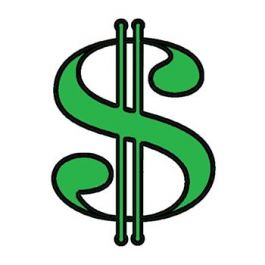 Grantseeking is competitive
It is the art of persuasion, via quality writing
It is the art of succinct, yet sufficient documentation
It is the art of precision and clarity
It involves both planning and vision
[Speaker Notes: Remember, poor writing can sink the best proposals.]
Preparing to Write
Plan before you start writing.

Establish strong collaborations. 

Have an exit strategy. 

Be aware of changes in funding patterns. 

Build a proposal writing team that can fill various roles.
[Speaker Notes: Collaborations: Your proposal is more enticing when you work with other agencies or community partners.
Exit Strategy: How will you sustain the program after the funding cycle is over? Will you absorb it into your organizational budget, or seek funding from other sources? Funders don’t want to support “one-offs”
Funding Patterns: What’s being funded and what’s not being funded? Sometimes this is political.
Various Roles: Researcher, writer, editor, community “connector,” statistician, evaluator, etc.]
Preparing to Write: Organizational Readiness
Mission statement?
Comprehension of the problem/need?
Beneficiaries clearly defined? 
Strategic plan outlined? Does your proposal fit within it?
Strong leadership team highlighted? 
How does project budget fit within your overall budget?
Do you collaborate regularly? 
Strengths and reputation of your organization
Infrastructure?
[Speaker Notes: Do you have a mission statement? Is it clear, and does it clearly make sense why you’re addressing a particular problem?
Beneficiaries often include more than just the target population… 
Does your proposal fit within your organization’s overall strategic plan?
Remember, your project budget should make sense within your organization’s overall budget. If you have an annual budget of $500K, funders are going to be highly skeptical that you have the infrastructure in place to support a $1M project budget. 
If collaboration is the “name of the game” for your organization and you’ve had documented successes, make sure to jot those down. You’ll want to include them somewhere in your proposal]
Defining the Need
The best proposals are shaped by need.
Can be defined precisely
Is urgent, is timely
Remember, the lack of a program is not a need (i.e., don’t focus on “we need… to succeed”). A need must be a problem (i.e., the community needs… X population needs…).
[Speaker Notes: Focus on NEED, not need.]
Assessing the Need
Begin with secondary data
Local nonprofits 
University researchers, studies
Government agencies
Census data
Organizational data (school districts, court systems, health departments, hospital systems, perhaps your own organization)
Other groups or funders who have addressed the problem and reported results
Journalists, newspapers
[Speaker Notes: If there are not enough secondary data, you may have to collect preliminary primary data to establish the need. If the need cannot be established or defined, your project will not succeed.]
Assessing the Need (cont.)
Clarify the affected population

Measure the scope of the problem, using criteria:
Frequency of the problem
Severity of the problem (health outcomes, financial outcomes, etc.)
Consequences of not addressing the problem

Explore who else (in the state, in the country) is doing similar work
[Speaker Notes: Considering other groups can open up other potential funding avenues. 
Read published work resulting from other funded projects. 
Show RePORTER. Use “opioids IDU” as search terms. Click “publications.” That’s one example.]
Planning Your Project: Funders
Government: Federal 
http://grants.gov
http://beta.sam.gov
http://federalregister.gov
http://www.hrsa.gov/grants 
Government: State
https://www.dhs.state.il.us/page.aspx?item=85526 
http://www.dph.illinois.gov/funding-opportunities
https://www.ruralhealthinfo.org/states/illinois/funding 
One specific opportunity: https://www.ruralhealthinfo.org/funding/4381
Planning Your Project: Funders (cont.)
Private: Foundations
http://www.foundationcenter.org/find-funding 
http://charitableviewer.ilattorneygeneral.net/ 
https://www.rwjf.org/en/how-we-work/grants-and-grant-programs.html 
https://www.grantforward.com/index 

Private: Corporate Foundations or Corporate Giving Programs

Private: Organizations
[Speaker Notes: Corporate foundations/giving requires a bit of hunting and calling people up. Often do not list RFA/RFPs, and you yourself will have to initiate the “ask.”
Organizations include service, professional, trades, labor unions, fraternal organizations, tribal organizations, faith communities, etc.]
Planning Your Project: Alignment
Missions / Mission statements
Strategic plans
Demographic profile of served individuals 
Geographic reach overlap

Open up conversations with funders, if possible. 
Letter of intent required?
[Speaker Notes: Mission Statements: Your mission  The problem  your funder’s mission should all align. If they don’t, or if you’re stretching, it’s probably not the right funder. 
Strategic Plans: Does your strategic plan have similarities to the funder’s? 
Demographics: Do you both serve the same types of individuals? Individuals in poverty? Women and children? Etc.
Geographic Reach: Does your organization and the funder’s area of concern overlap in terms of geography? 
Open up conversations. Ask them if your project is of interest to them. Ask them for suggestions they might have. Follow protocol, though. If RFA specifically says “no calls, please,” then don’t call. 
Find out, via RFA/RFP/PA or from your conversation whether a LOI is required prior to submission.]
Writing: Statement of Need
Funders want to know: Why are you asking us to fund this project? 
Define the community significance
Illustrate the relevance to grantmaker
Position yourself
Showcase potential collaborations with others working in the same area.
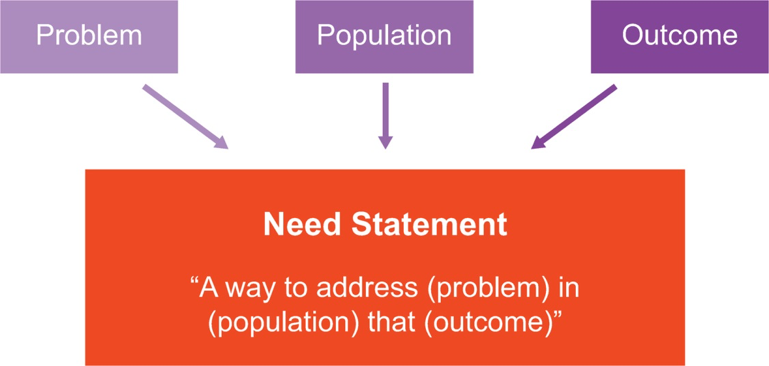 [Speaker Notes: Community significance: How does it relate to the funder? How does it address the broader community?
Relevance to grantmaker: How does it relate to their goals? 
Position yourself: Show that you are aware of other previous approaches and their successes, weaknesses.]
Writing: Statement of Need
A good need statement addresses the following 5 questions:
What is the need/problem? 
What are the causes of the problem?
What are the costs of the problem?
What are promising strategies for addressing the problem?
What are the major barriers to addressing the problem?
[Speaker Notes: Remember, “costs” is more than just $$.]
Writing: Statement of Need
Characteristics of a strong need statement
Is concise 
Clearly describes affected population(s)
Includes current, accurate statistics
Uses comparisons to other problems, and other programs, elsewhere
Explicates alignment among your organization, the problem, the population, and the funder’s mission
[Speaker Notes: Statistics should be included via ratios, percentages, raw numbers. Whatever is most appropriate to the funder, and whatever is most effective. Consider how CDC described lifetime HIV risk data, for example.]
Writing: Project Narrative Components
Introduction
Introduces and briefly justifies the approach to be used
Clarifies outcomes you hope to achieve
Calls attention to distinctive characteristics of your project
Approach
Explores the significance, innovation, and feasibility of your approach
Defines the scope of your project, why it is timely
Describes in detail your collaborators and why they’re of value
Writing: Project Narrative Components
Goals, objectives, activities
All must be aligned
Objectives should be SMART
Establish benchmarks for success
Participants
Demographic profile
How they will be identified, recruited, managed, affected by project
Length of engagement
Any other ethical or cultural considerations
[Speaker Notes: Benchmarks can be provided by the funder. If not, consider other national or state organizations that might have come up with benchmarks. CDC, HP2020, etc.]
Writing: Project Narrative Components
Workplan / Timeline
Dates by which major accomplishments, deliverables will be expected
How particular activities will be spread across a project period
Outcomes, outputs, logic models
Logic models showcase the specific patterns among inputs, goals, objectives, activities, outputs, and short- and long-term outcomes. 
Sustainability
How will your project be sustained after the grant period?
Writing: Project Narrative Components
Organizational qualifications
History, mission, & accomplishments
Leadership team / Administration
Personnel
Infrastructure
[Speaker Notes: Leadership team: Key staff positions/roles, qualifications; should showcase who will be responsible for specific tasks, as well as chain of command
Personnel: Qualifications of your employees and justification for their positions. Include their titles, responsibilities, and % time they will be included in the project
Infrastructure: Showcase how you are an institutionally sound organization that is capable of receiving funding. Consider highlighting particular policies & procedures, accounting systems, evaluation systems, communication systems, and prior work. Whatever showcases your strengths the most.]
Evaluation: Why is it important?
It can help you determine if parts of your project are working as envisioned.
It can provide meaningful opportunities for reflection and discussion.
It can prove whether your approach is effective or not.
It can help generate information about your project’s results.
It can help educate both funders and the overall field.
[Speaker Notes: If not, you have ample time to correct components prior to your grant funds expiring.
Both within your own organization and with other similar organizations
Thus, you have credibility should you wish to disseminate your findings
Thus, you have proof of success should you wish to seek future requests for funding]
Types of Evaluation
Benchmark evaluation: Measures baseline data prior to program implementation, all subsequent measurements are called benchmark evaluations
Formative evaluation: Produces information that is helpful as the project begins to take form; also includes process evaluation.
Summative evaluation: Measures and reports what was achieved at the project’s end.
Impact/outcome evaluation: Measures what has changed among individuals, the larger consequences.
[Speaker Notes: Formative/Process: Counts, participants, satisfaction surveys, middle-program participant assessments. Helps you determine if things are “on pace” or not.
Summative: Looks at indicators of success. Changes in attitudes, comprehension levels, normative beliefs, self-efficacy, etc.
Impact/outcome: Might take longer to notice actual changes in overall health outcomes. Beyond the scope of an actual funding period, typically. Most indicators of success for a funding period focus on summative evaluations. This is not to say that you shouldn’t indicate hopeful impacts.]
Evaluation Considerations
Purpose
Refer to your needs assessment, narrative, and project benchmarks
From whom will you collect your data?
Data
Quality measurement is important
Determine clearances: Who approves human subjects research for your organization?
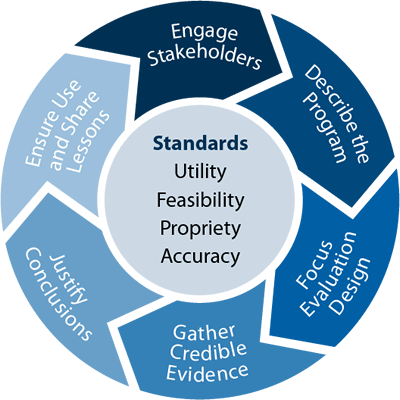 [Speaker Notes: Purpose: What should you evaluate, and what levels of evaluation will you include?
Data: What information do you need, and how do you collect it? Qualitative, quantitative, both? Are you using a survey? Is the survey (and your project) guided by a health behavior model? Do your survey questions answer your RQs?]
Evaluation Considerations
Analysis
What reports do you plan to make? 
Establish a timeline for analysis and reporting
Roles, Responsibilities, Resources
Who will design and administer the evaluation? 
Do you have an internal or external evaluator or both?
How much will evaluation cost? Include it in your budget!

Evaluation should include stakeholders in the project as well.
[Speaker Notes: Analysis: How will you interpret and report the data? Remember, different audiences require different (styles of) reports.
Stakeholders: funders, staff, administrators, participants, community leaders, etc. Be holistic!]
Editing & Revision: 4 Areas
Content and organization
Included all components? Do your ideas flow logically?
Clarity
Unclear writing includes undefined jargon, undefined abbreviations, vague sentences, excessively short or long sentences, lack of transitions, etc.
Mechanics
Bad mechanics include problems with punctuation, spelling, pronoun-antecedent agreement, active vs. passive voice, paragraph length, word choice, etc.
Design and appearance
Editing & Revision: Final Tips
Write in active voice
“Surveys will be collected” vs. “The project team will collect surveys”

Use action words and avoid “to be” conjugations when possible
“Our mission is to engage” vs. “We engage”

Use verbs, not nouns
“We are in collaboration with” vs. “we collaborate with”
Editing & Revision: Final Tips
Establish abbreviations early on to save space
But don’t go overboard so it becomes confusing

Use white space and bullet points to your advantage
Underline, bold sentence and words you want to stick out

Have others (outside of your writing team) review your proposal
Editing & Revision: Final Tips
Match the language of your funder
If your funder doesn’t use technical jargon, neither should you!

Include a table of contents
Have headings that match your table of contents
Federal grants often create one for you
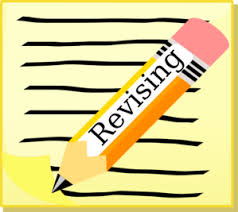 Any questions?
Contact me: aaron@siu.edu 
Contact your organization’s grants and/or accounting office. Ask about your organization’s history with funded and unfunded grant proposals.
Seek advice online: http://grantspace.org/topics/fundraising 

THANK YOU!
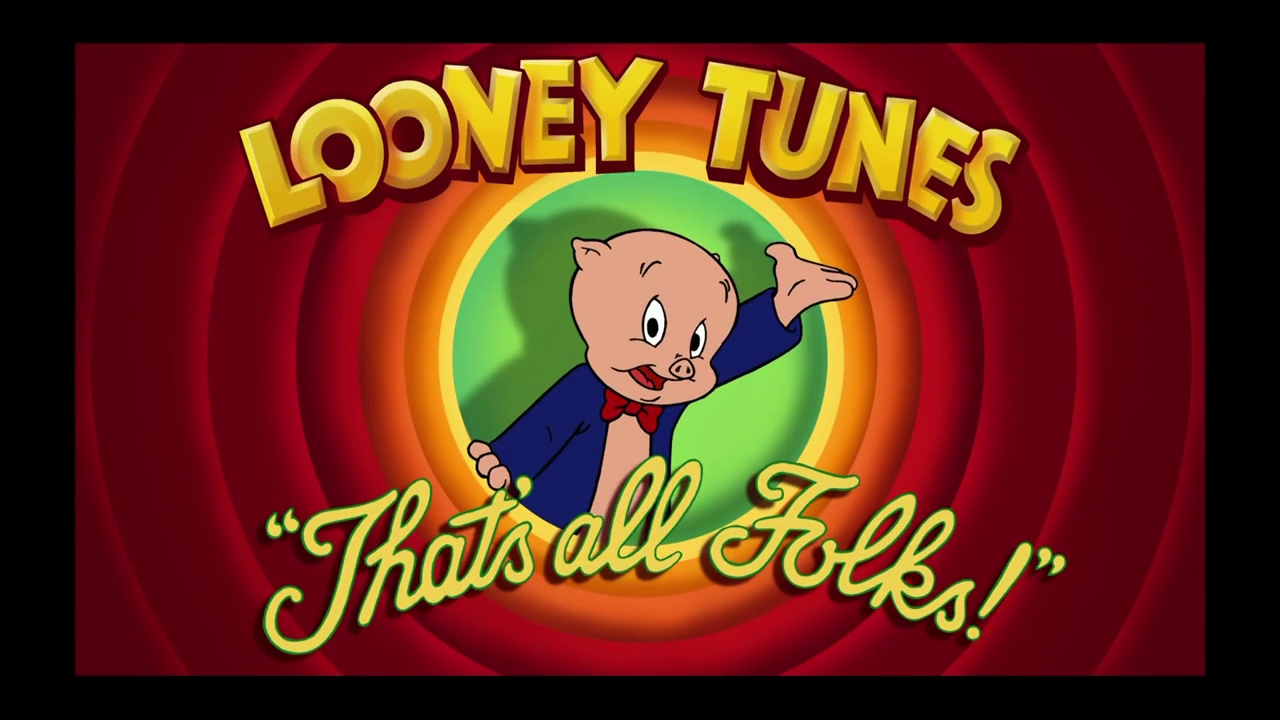